Warm-up
Finding Limits Graphically 
1.2, 1.3
On the agenda:
Finding the limit graphically
One Sided Limits
Cases where the limit DNE
HW:  p. 59 #'s 1, 2, 21-31, 33
The Limit
We know that the Limit is the y-value, as x approaches some given c value.
The general notation is:
Read as “the limit of f(x) as x approaches c is equal to L”, where c and L are real numbers.
In order for us to gain a good understanding of the concepts in Calculus, we will approach them from multiple perspectives, which are:
Graphically
Analytically
Numerically
Example:  Finding The Limit Graphically
Let’s look at the function 

What is the limit, the y-value, of f(x) as x approaches 0?
The notation is:  

What is the limit as x approaches 1?


Write the notation for the limit of f(x) as 
      x approaches -2.
What is the limit as x approaches -2?
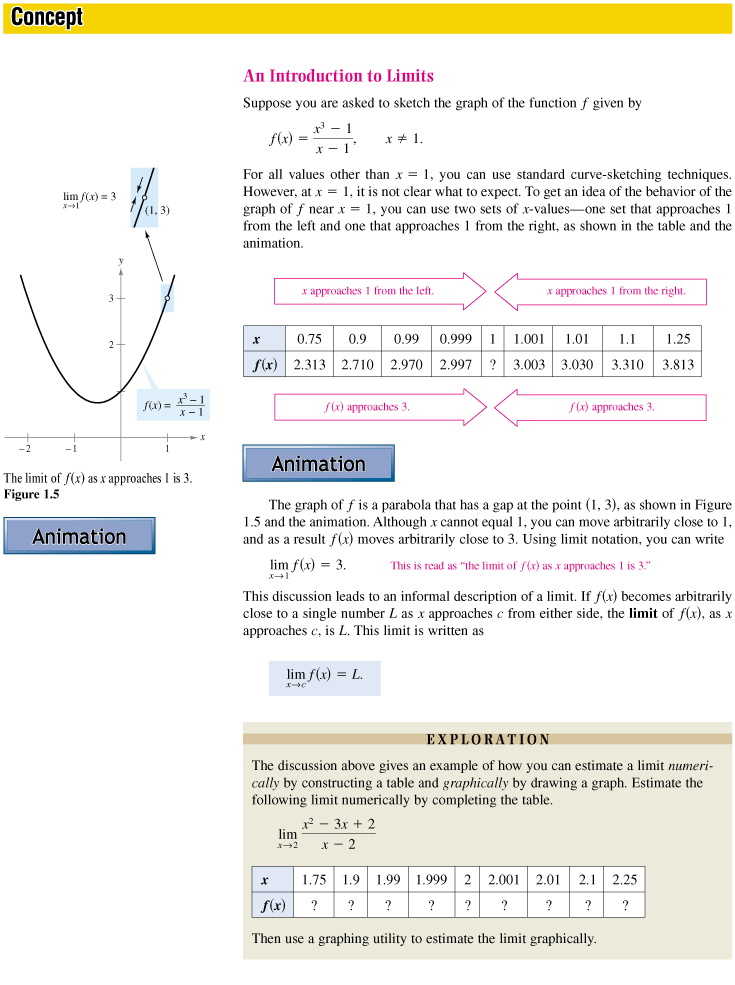 Formal Definition of a Limit
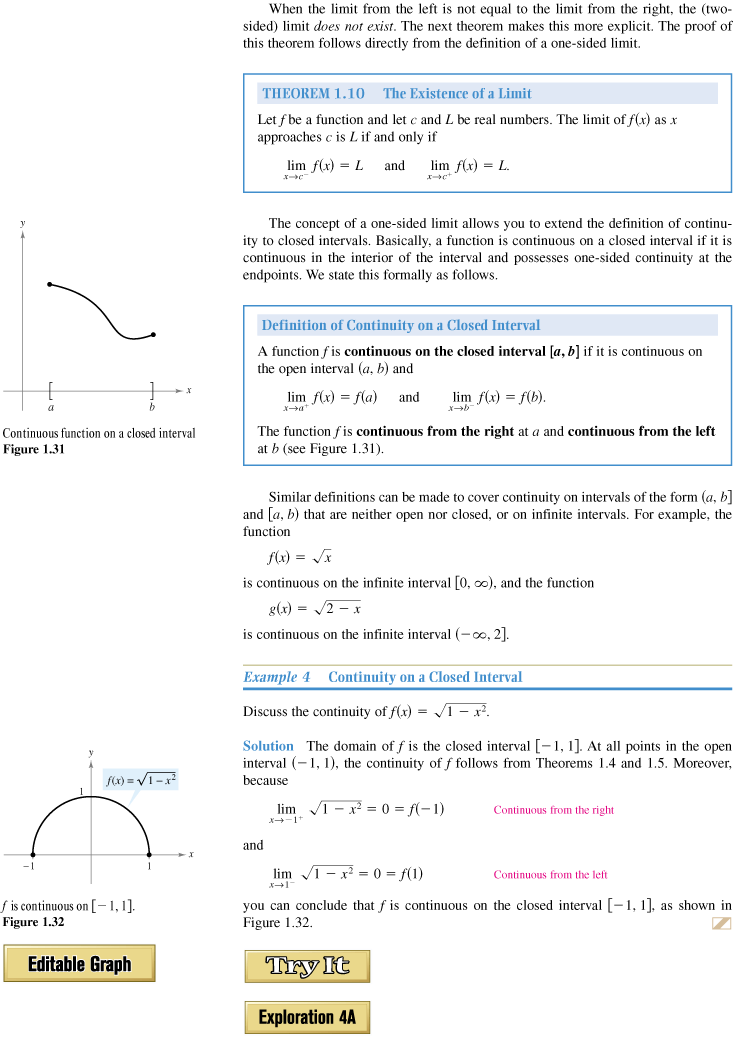 Example
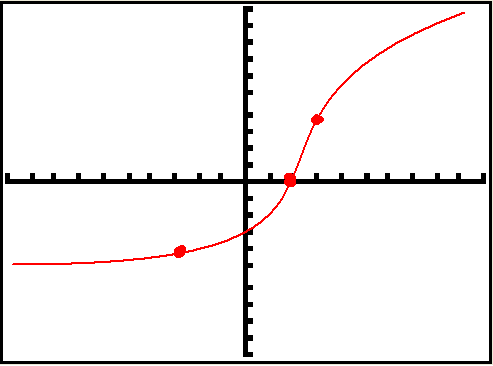 You Try
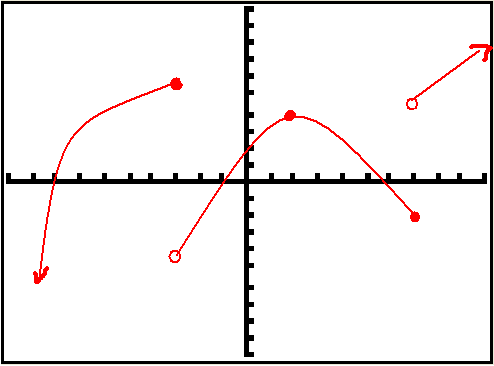 Consider the following Cases:
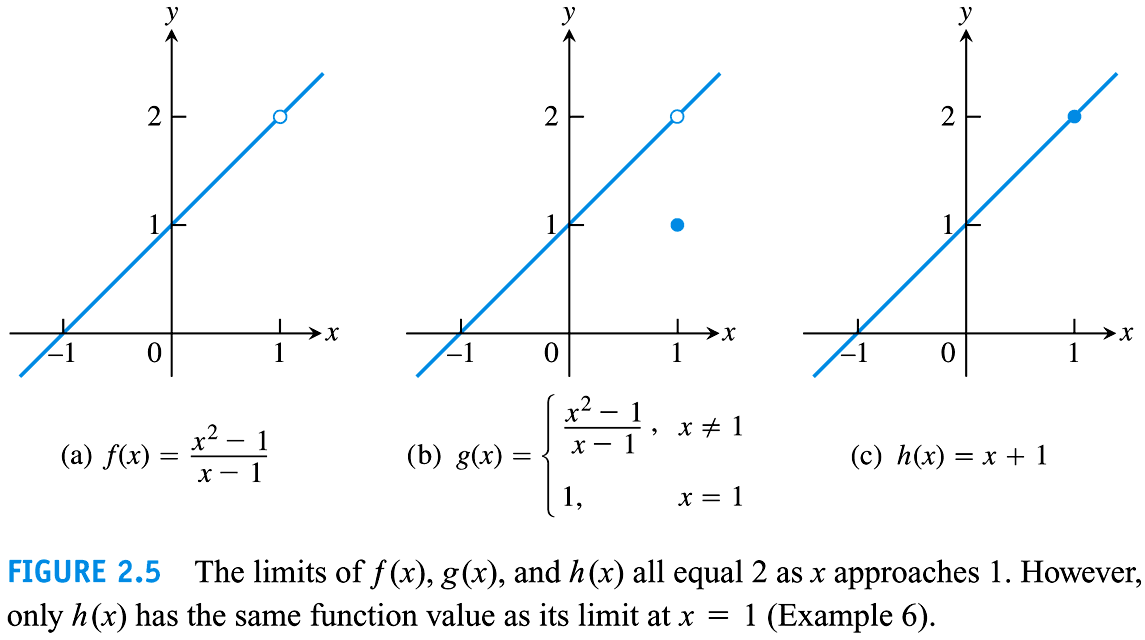 What is the limit as x approaches 1?

The limits of all 3 graphs equal to 2 as x approaches 1.  However, only h(x) has the same function value as its limit at x = 1.
One Sided Limits
You have already been introduced to this.
So what can be concluded for


3.                               4.

  So what can be concluded for
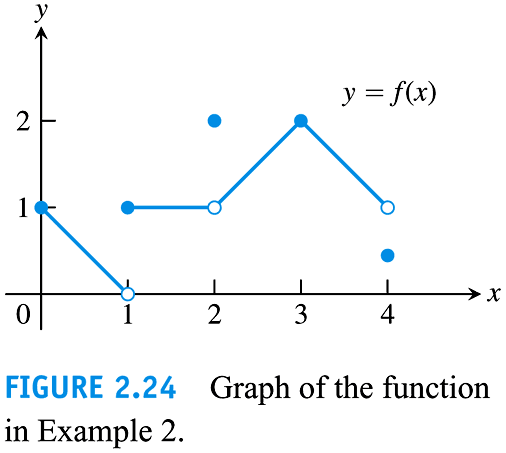 So when does the limit DNE
Case 1:  When the behavior differs from the right and left.
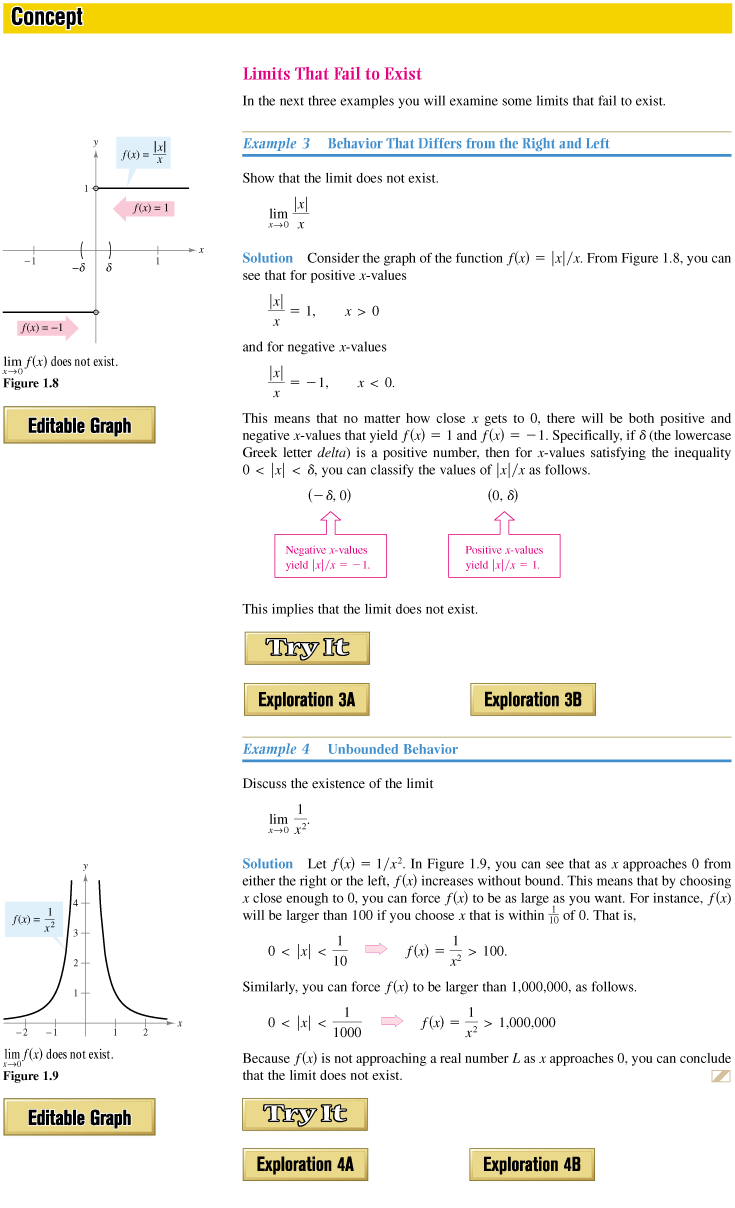 Another case where the limit DNE
Case 2:  Unbounded behavior
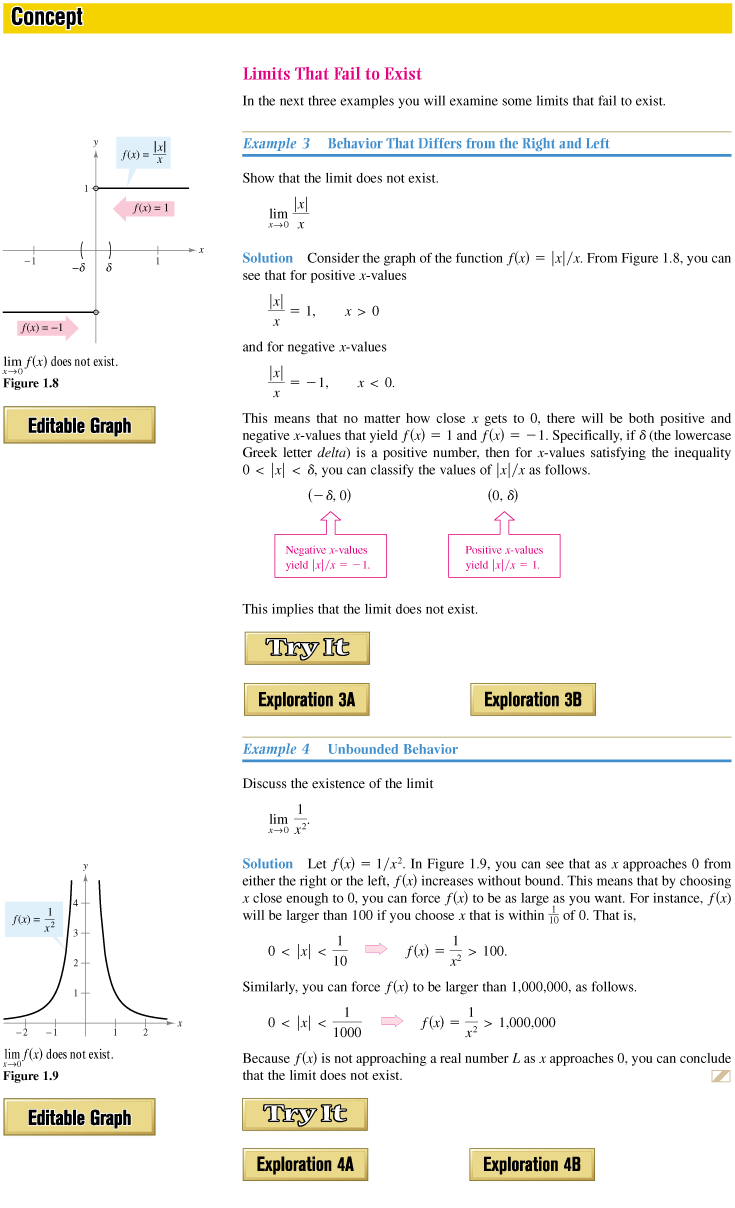 Another case where the limit DNE
Case 3:  Oscillating behavior
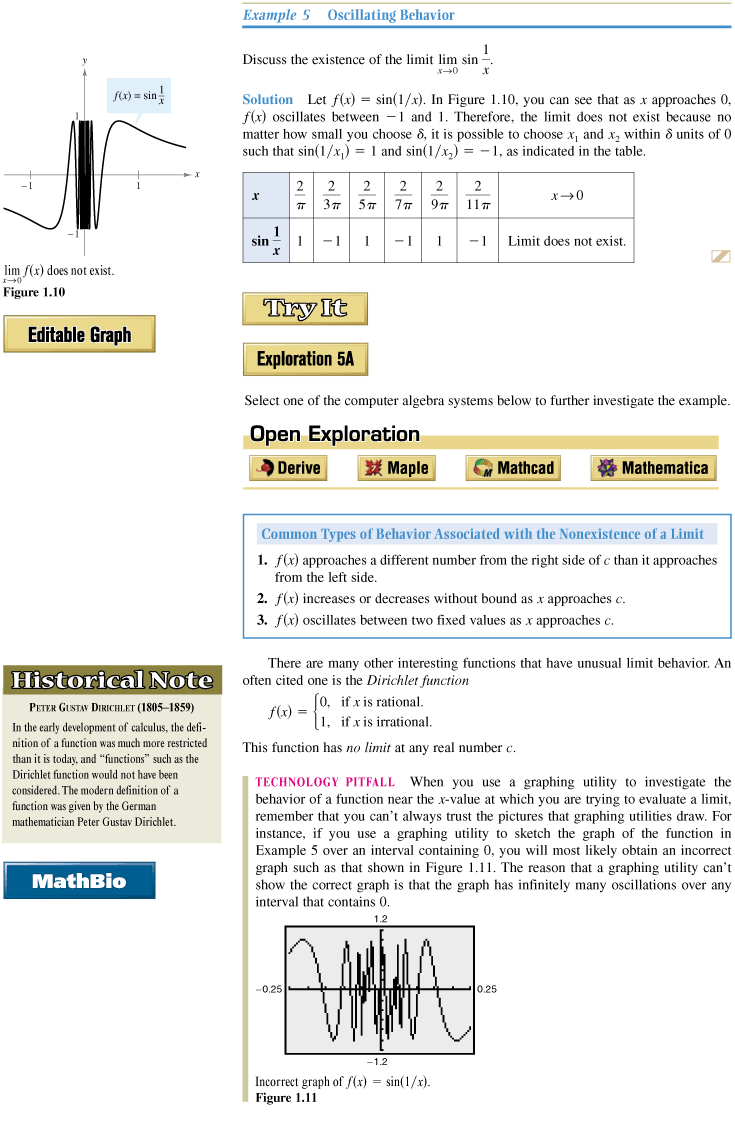 You Try
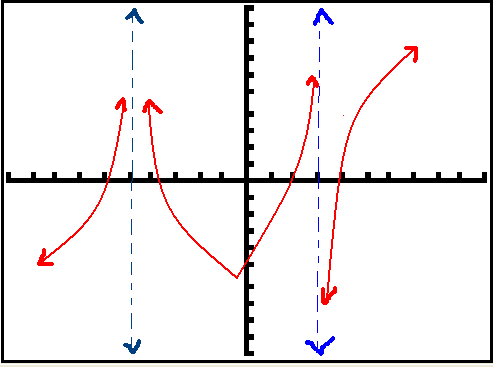 You Try
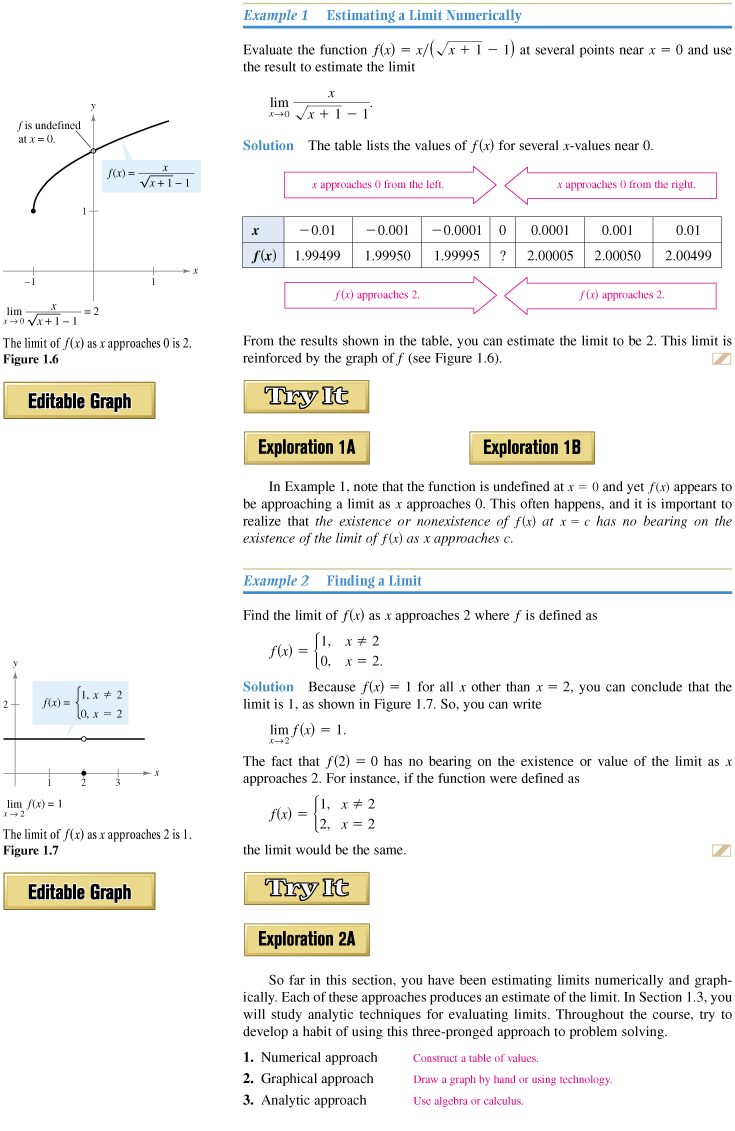 POINT!!!

                         independent
of f(c) equaling L or not.
Hint:  sketch a quick graph!
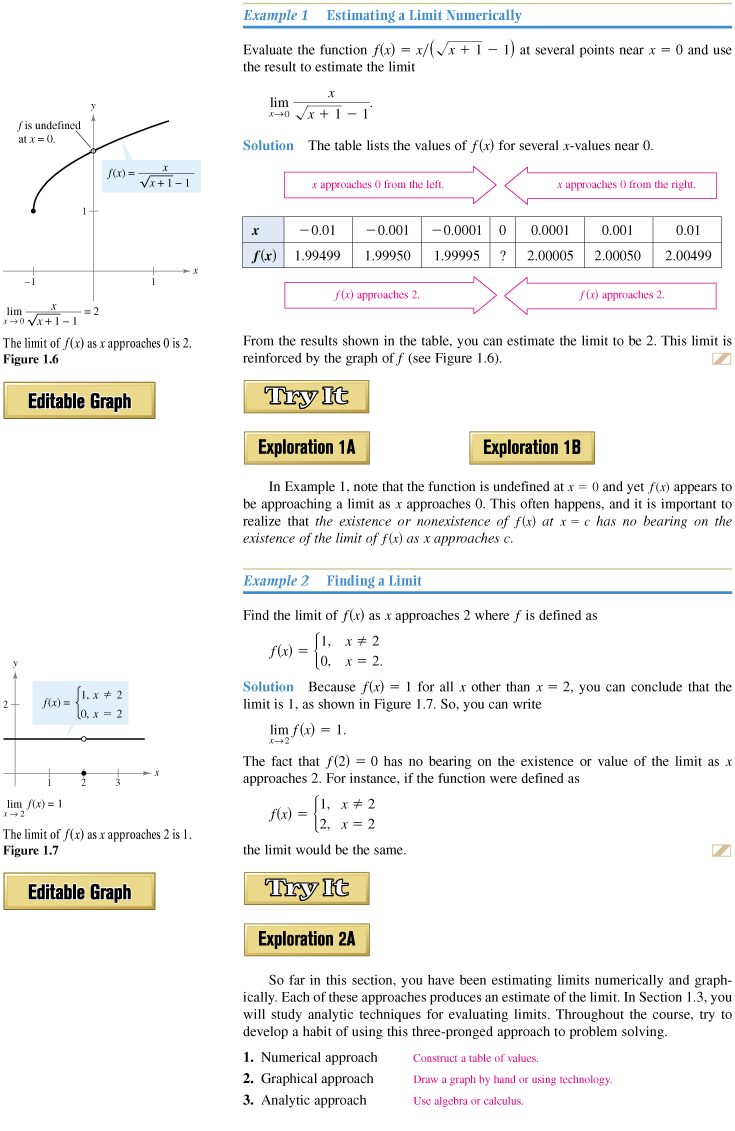